What Is Expository Apologetics?Chapters 1 and 2
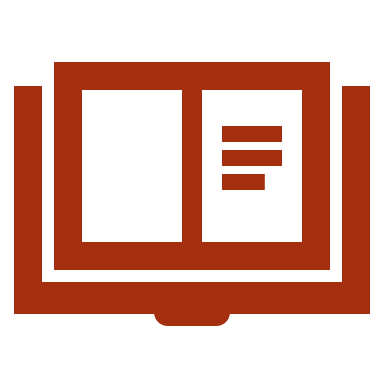 Expository Apologetics
Voddie Baucham, Jr.
Providence Baptist Church Summer Cycle 2020
Facilitated by Rev. Julia Kelly
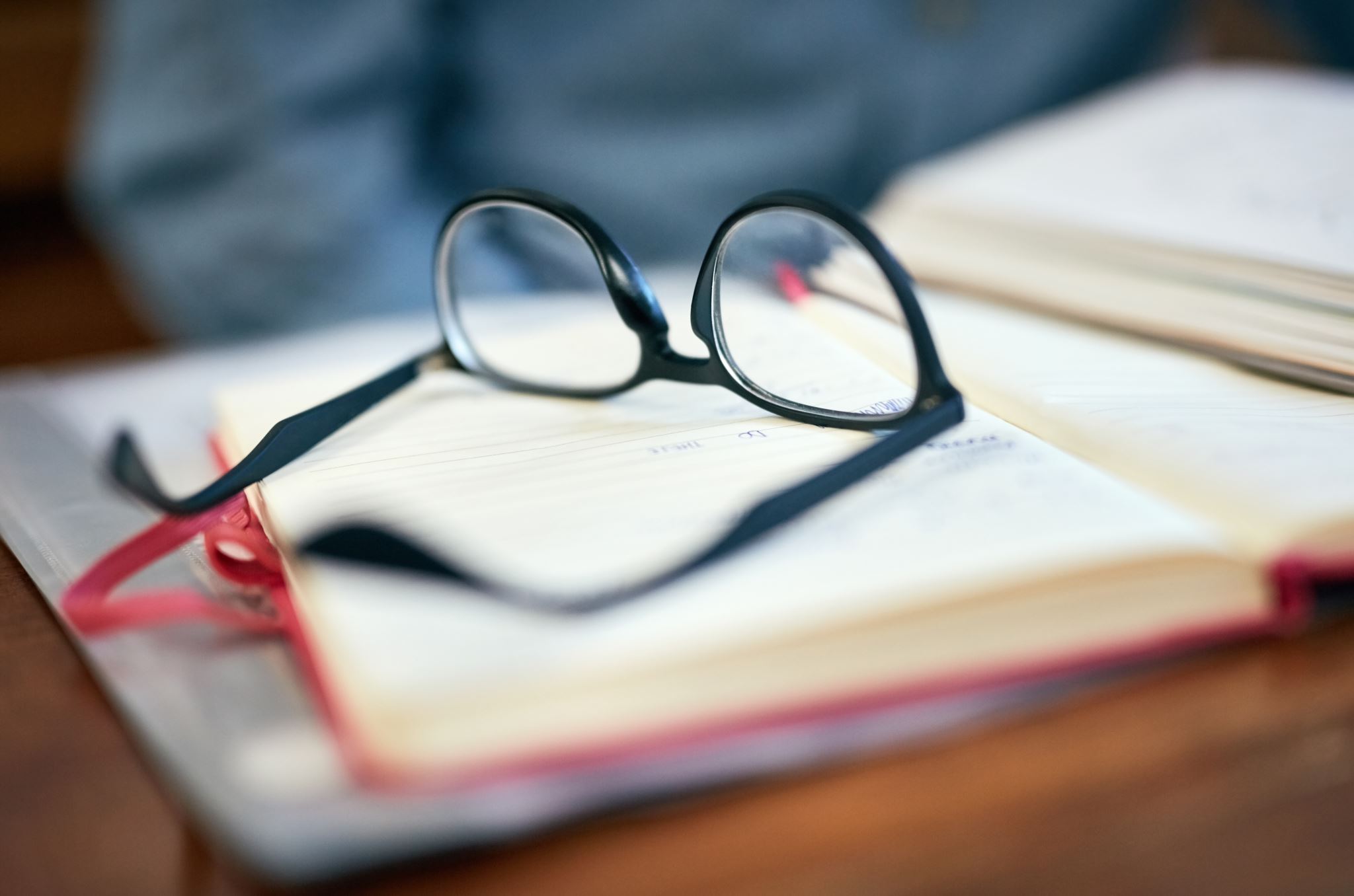 Course Objectives
The goal of this lesson is to ensure that the student understands concretely what Apologetics is and is not, coupled with the meaning of Expository Apologetics from the author’s perspective. The student will understand and identify the misconceptions of Apologetics and learn the necessity of every believer’s duty to be an apologist.
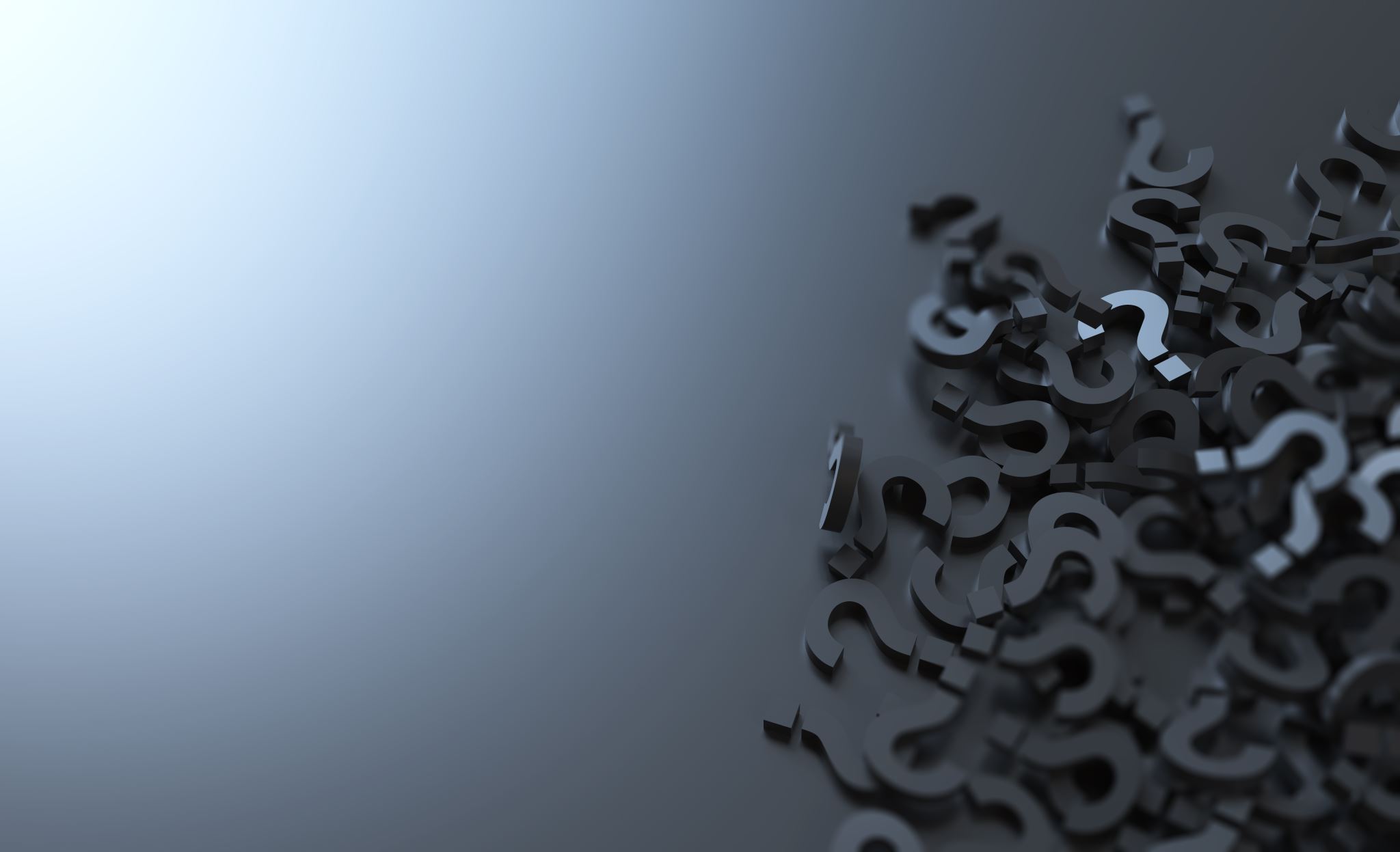 1.  Please explain what Expository Apologetics means in its simplest form and then explain what it is not.

Definition:
Being Biblical
Easy to remember
Being conversational
2.  Explain from your point of view the biggest misconception Christians make concerning the Apologetic process.
 
Explain what and who we are confronting.
Explain the limitations we face.
What is confrontation?
3.  Let’s examine some New Testament forms of vindicating God’s truth. (Romans 12:19-21).

Vindication through Answering Objections
Vindication through Wrestling with Error
Wrestling with our own contradictions and inconsistencies
Wrestling with contradictions that come to us directly
Wrestling with the contradictions we know to be common among those we teach.
4.  Let’s examine the need for Apologetics

Biblical Illiteracy
Postmodern/Post-Christian Thinking
Open opposition to Biblical truth (Western View)
Opposing Religions
5.  Three Audiences of Expository Apologetics
6.  Let’s examine 1 Peter 3 and the Lost Paragraph.
1 Peter 3: 1-16
Explain the broader context in which Peter is writing.
Look at 1 Peter 2:11-3:12
The Exile and Sojourner
General to Specific
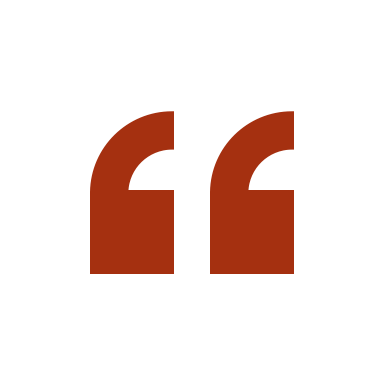 7.  The Identity of the Apologist

Who is the Apologist?
Explain the attitude of the Apologist.
Explain the speech of the Apologist.
Explain the character of the Apologist.
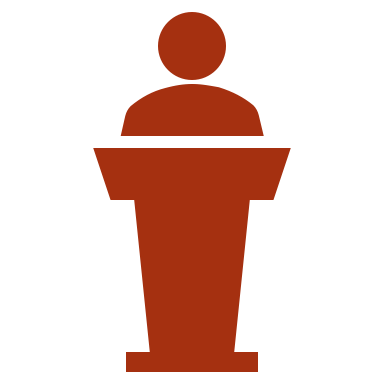 Our righteousness makes us strangers and aliens (1 Peter 2:11)
Our righteousness brings opposition and suffering (1 Peter 3:13-14)
Our righteousness is born of our devotion to Christ. (1 Peter 3:15)
Our righteousness requires an explanation (1 Peter 3:15)
Our righteousness shapes our explanation
Our righteousness vindicates our explanation
Finally, let’s examine the Critical Text (1 Peter 3:15-16) and its Oppositions.